What are the ARTs tools?
Synchronisation
Application of IVP
USG & TG
OPU
Sperm, embryo and oocyte
cryopreservation
ICSI
Oestrus Synchronisation
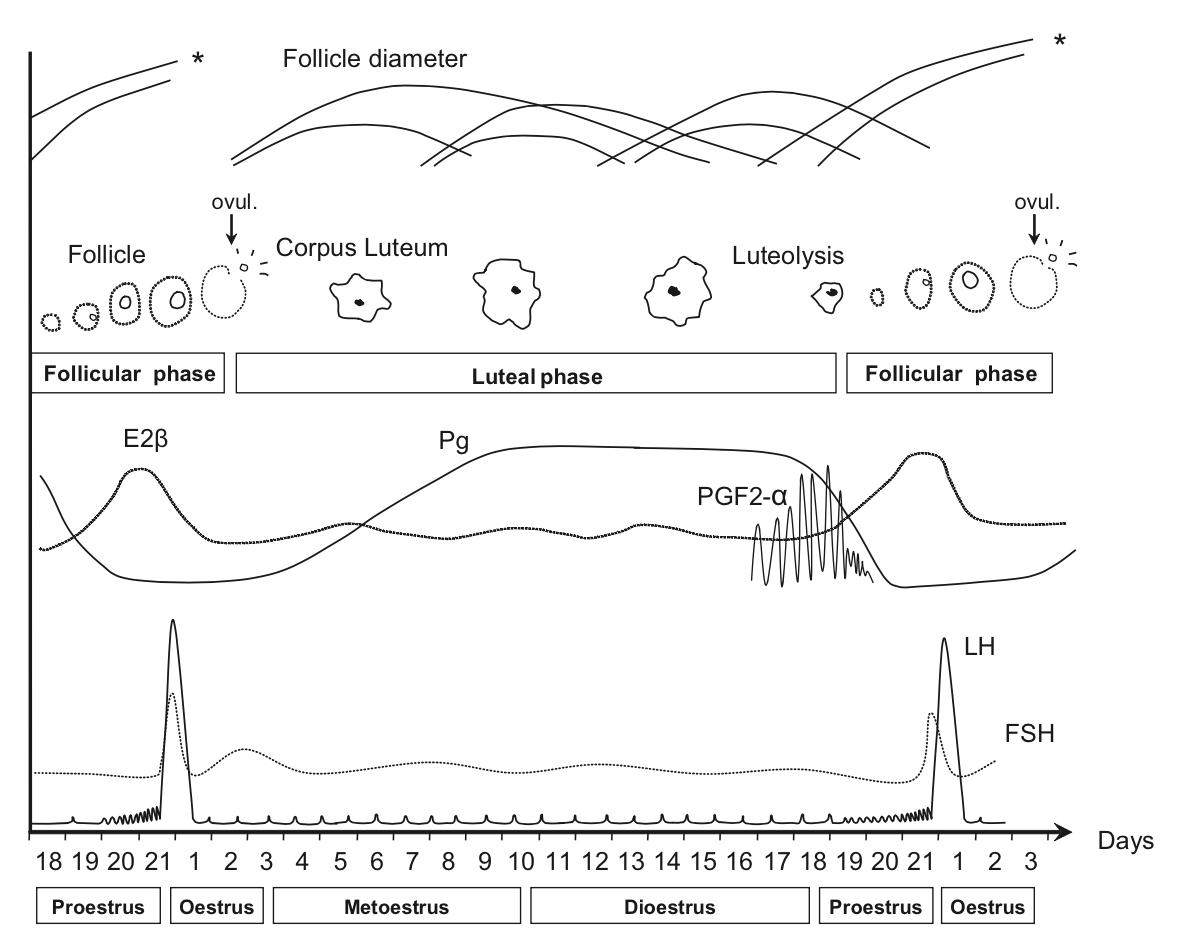 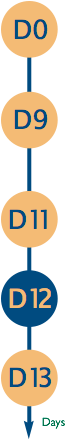 intravaginal sponge/CIDR/sc implant
intravaginal sponge/CIDR/sc implant
injection of eCG (PMSG) and PGF2∝ 48h before sponge removal
injection of eCG (PMSG) and PGF2∝ 48h before sponge removal
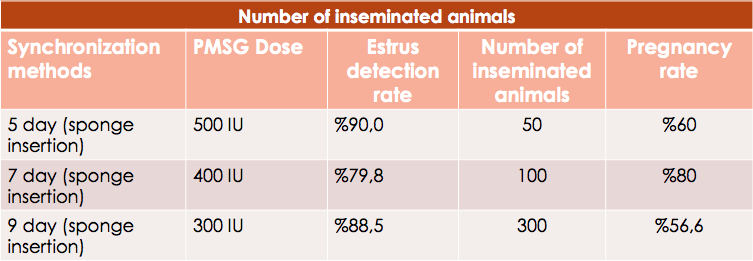 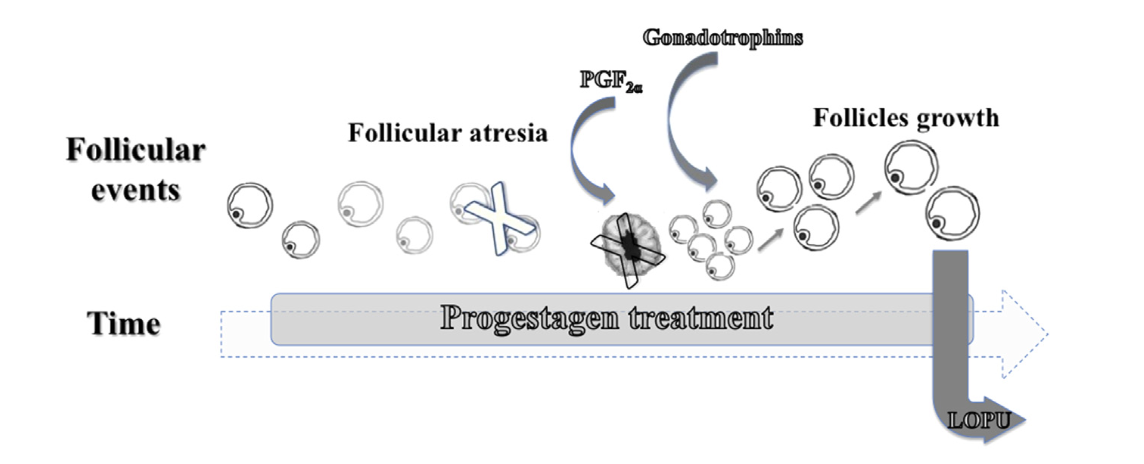 sponge removal
sponge removal
Heat detection
Heat detection
45±2 hours
AI
AI
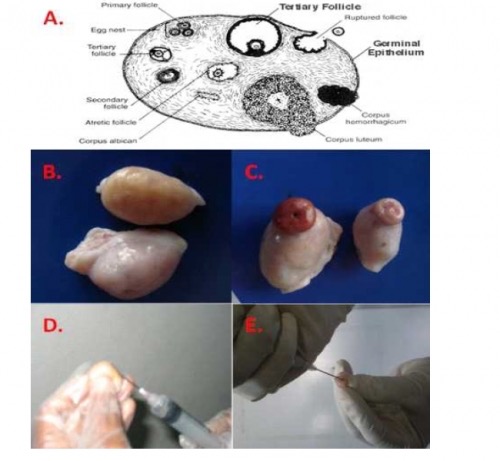 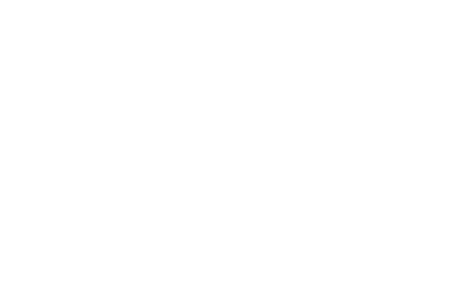 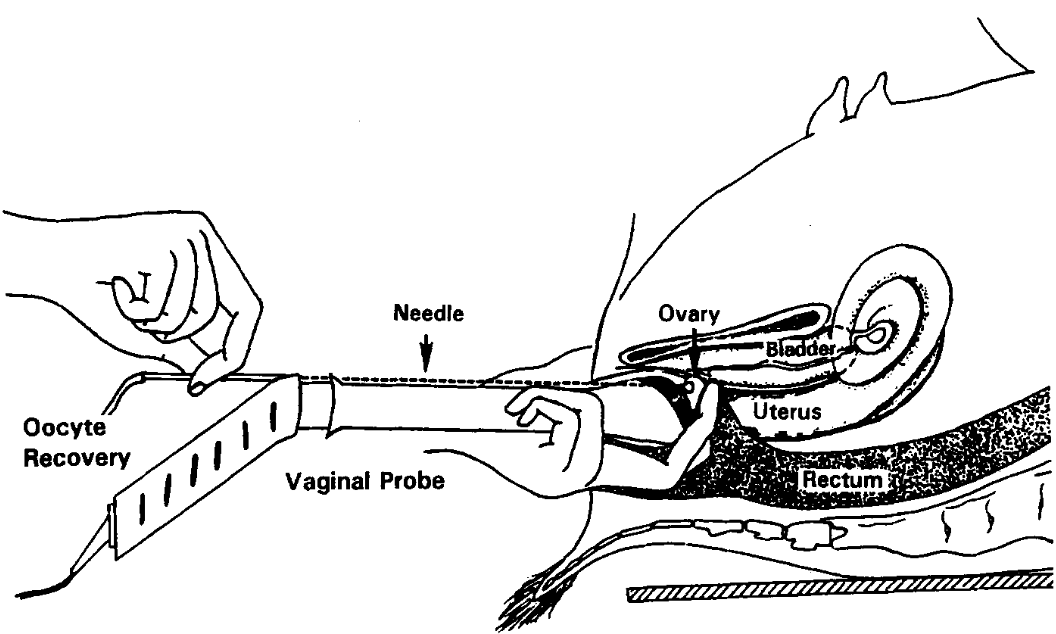 OPU
Slaughtered Animals
Live Animals
Graff et al., 1998
Paulista et. al. 2011
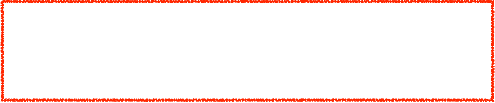 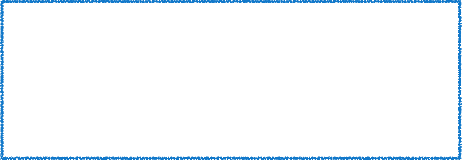 FAPU- Follicle aspiration ovum pick-up
LAPU-Laparotomic ovum pick-up
SOPU- Slicing ovum pick-up
LOPU-Laparoscopic ovum pick-up
TVOR- Transservical ovum recovery
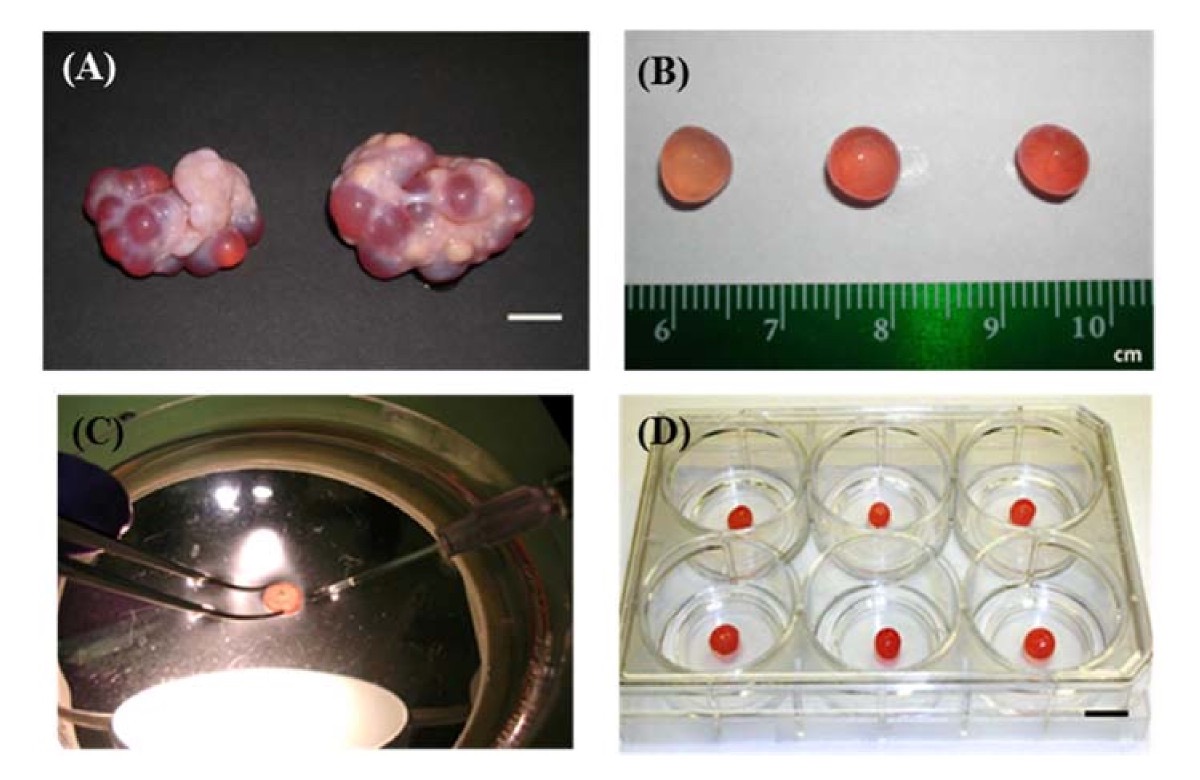 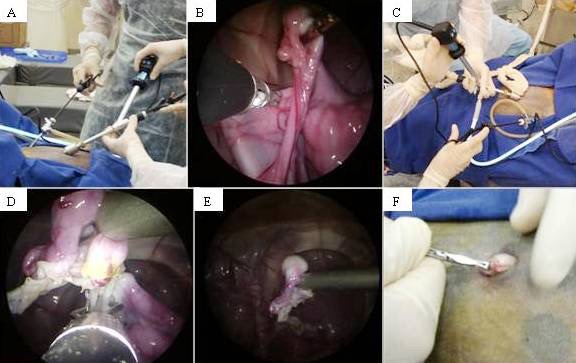 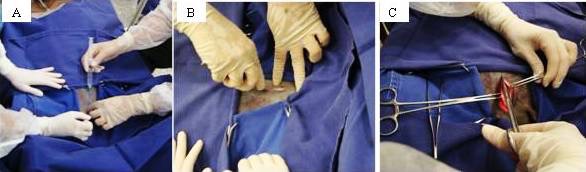 http://videocirurgiavet.blogspot.com.tr/p/videocirurgia-em-animais-de-companhia.htmlhttp://www.ansci.wisc.edu/jjp1/ansci_repro/misc/project_websites_fa06/tues06/oocyte/TVOR.htm
http://videocirurgiavet.blogspot.com.tr/p/videocirurgia-em-animais-de-companhia.html
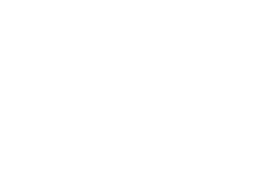 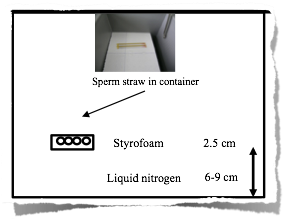 Embryo and Oocyte Cryopreservation
2
strategies
is a non-equilibrium method in which ice crystal formation is totally eliminated with slow freezing.
…since the embryos were cooled at a rate of just 0.3ºC/minute until their temperature had passed below -30ºC. They were then stored in liquid nitrogen (at -196ºC) until the time of thawing.
Slow freezing
Vitrification
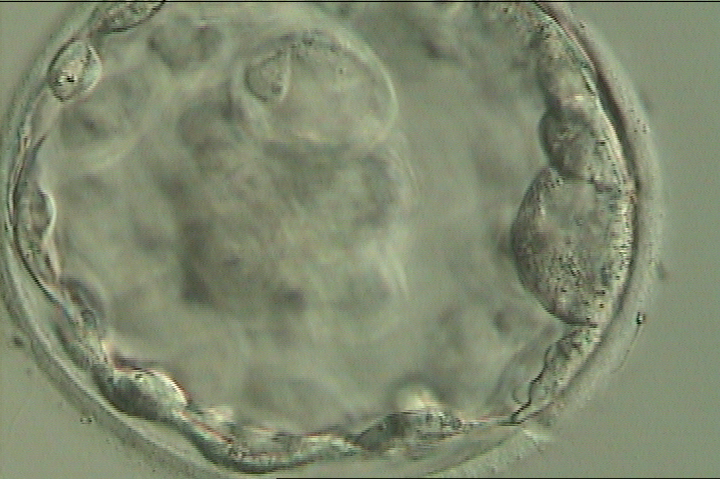 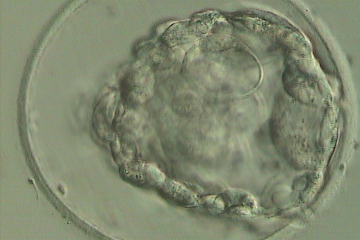 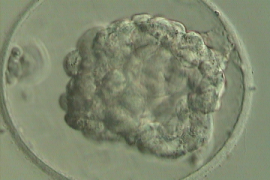 http://ja.brc.riken.jp/lab/kougaku/research2_2007E.html
Monitoring
USG
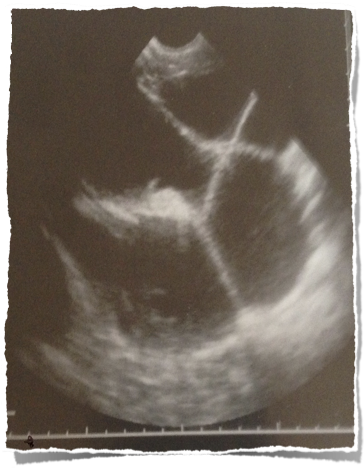 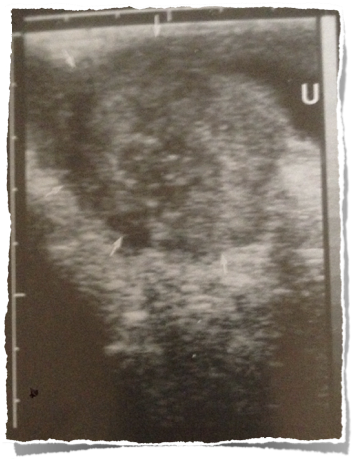 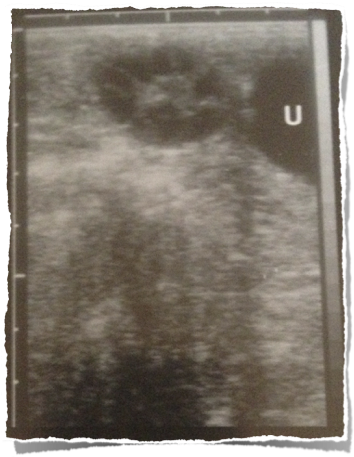 Diagnoses of
superovulation,
Pregnancy, 
pyometra,
Hydrometra in female
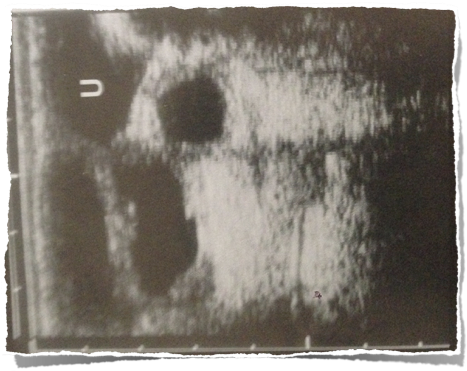 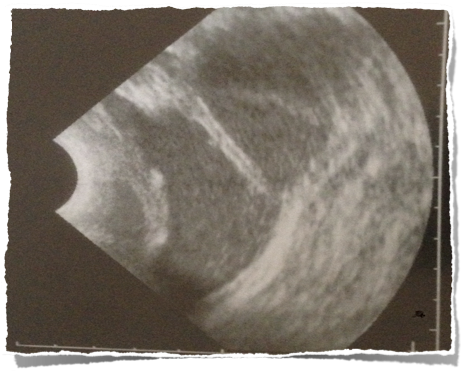 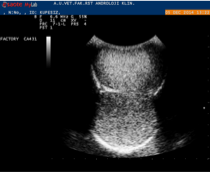 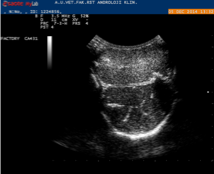 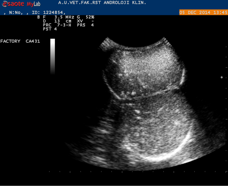 Diagnoses of 
 testicular,
 epididymal
 mesenchymal degeneration in male
U= Urinary Bladder
Monitoring
TG
Scrotal temperature,
Pampiniformis plexus,
GnRH challenge test
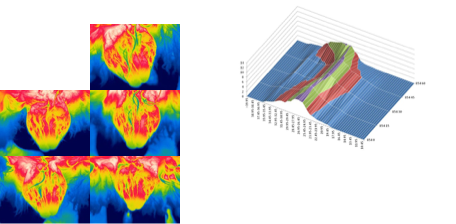 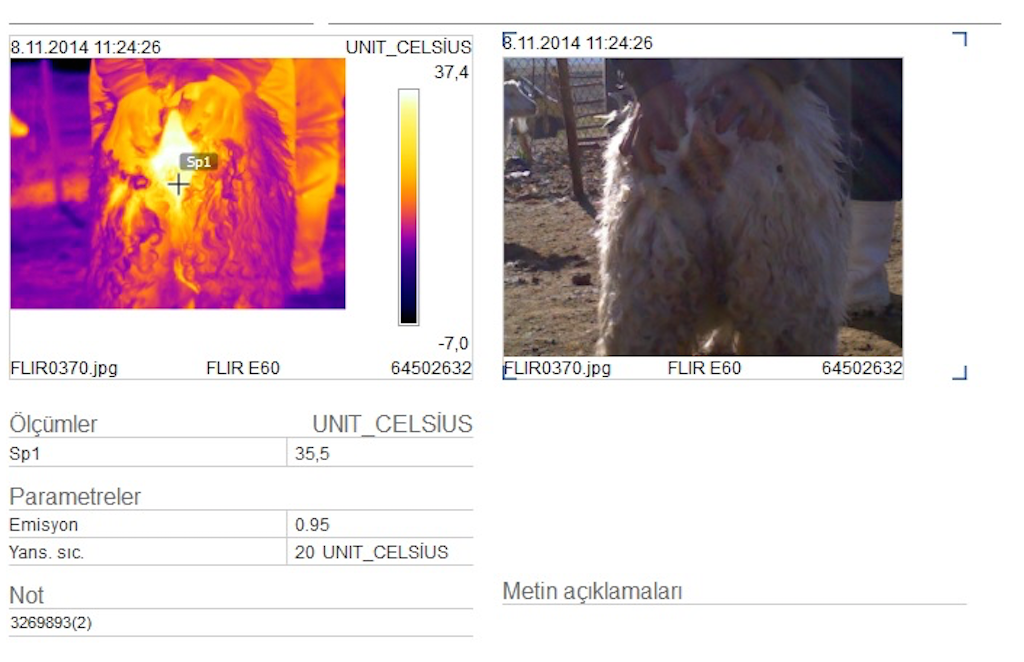 Estrus detection